ОБЩИНА ТРЯВНА
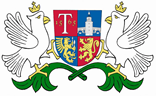 ПУБЛИЧНО ОБСЪЖДАНЕ НА ПРОЕКТ ЗА БЮДЖЕТ

ЗА 2020 г.
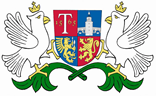 Основни нормативни актове, имащи отношение към съставянето  на бюджета за 2020 на Община Трявна
Закон за публичните финанси;
Закона за държавния бюджет на Република България /ЗДБРБ/ за 2020 г. Държавен вестник бр. 100 от 20.12.2019 година;
Указания на Министерството на финансите;
Постановление на Министерски съвет № 381/30.12.2019 г. За изпълнение на държавния бюджет на Република България за 2020 година.
Решение на МС № 644 от 01.11.2019 година за изменение и допълнение на Решение № 208 на МС от 16.04.2019 година за приемане на стандарти за делегираните от държавата дейности с натурални и стойностни показатели през 2020 година.
Приети  Наредби, програми и стратегии от общински съвет, имащи пряко отношение към съставянето на общинския бюджет.
.
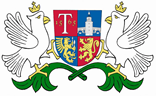 Проектът за бюджет е разработен съгласно приоритетите, заложени в програмата за управление и стратегическия план за развитие на Община Трявна, като основни мерки за подпомагане на социалните дейности, развитие на спорта и културния туризъм, използвайки местните природни, социални и икономически потенциали.
Приоритети в управлението на общината през 2020 година
Мерки за изграждане на инфраструктурите, привличане на преки инвестиции, благоустрояване на населените места, оптимизиране на дейностите по опазване на околната среда и съхраняване на културните ценности и подобряване жизнения стандарт;
По-голяма прозрачност, публичност, координация и последователност в дейността на общинска администрация;
Увеличаване на събираемостта на данъчните приходи;
Развитие на между общинските партньорства и повишаване на капацитета за подготовка и управление на проекти.
Приоритети в управлението на общината през 2020 година
Подобряване условията за живот на младите хора;
Усвояване на финансови средства за развитие на икономиката от национални и европейски фондове;
Насочване на инвестиции за модернизация и развитие на техническата инфраструктура и градската среда, благоустрояване на уличната мрежа, зелени площи, детски площадки и други в града и населените места на общината.
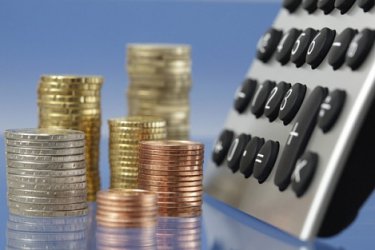 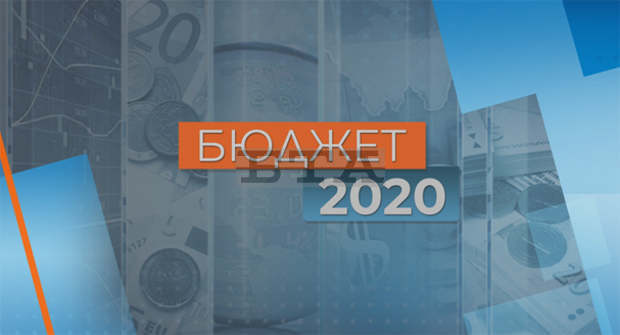 Община Трявна
Общата рамка на изготвения проект на бюджет за 2020 година е в размер на 10 970 755лв.
Взаимоотношения с централния бюджет
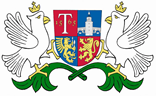 Планиране на приходите
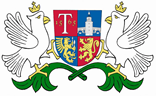 Общ бюджет 10 970 755 лв. в т.ч.:
Приходи за делегирани от държавата дейности са       5 443 750 лв. – увеличение спрямо първоначалния бюджет за 2019 година със 11% и се формират от следните източници:
Обща допълваща субсидия: 5 219 567 лв.
Друго финансиране за второстепенните разпоредители: /-/ 26 223 лв.
Преходен остатък от 2019 година: 207 106 лв.
Целева субсидия за капиталови разходи: 40 400 лв.
Собствени приходи: 2 900 лв.
Приходи за финансиране на общинските дейности – 5 527 005лв.
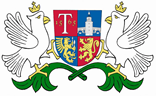 Местни данъци  - 886 900 лв.
Неданъчни приходи -  1 782 762 лв.
Внесено ДДС и други данъци върху продажбите - /-/44 000 лв.
Обща изравнителна субсидия – 1 394 900 лв. в т.ч.:
     634 500 лв. за зимно поддържане и снегопочистване 
Целева субсидия за капиталови разходи – 909 200 лв.
Предоставени трансфери /-/ 330 495 лв.
Възстановени от временна финансова помощ - 19 998 лв.
Възстановени временни безлихвени заеми от СЕС –  81 972 лв.
Погашение по дългосрочни заеми към Фонд „ФЛАГ“ ЕАД /–/ 41 326 лв.
Друго финансиране – депозити от др. организации – 202 600 лв.
Погашения по финансов лизинг:  /-/ 56 280 лв.
Преходен остатък от 2019 година: 676 774лв.
ПЛАНИРАНЕ НА РАЗХОДИТЕ
Разходната част на проектобюджета за 2020 година на Община Трявна е разработена съответно за делегираните от държавата дейности, на база утвърдени с постановление на Министерски Съвет единни разходни стандарти, делегираните от държавата дейности- дофинансирани с общински приходи и за местните дейности.
Извършен е анализ и оценка на услугите, които предоставя общината, извършен е преглед на структурата и числеността на персонала, отчетена е промяната на минималната работна заплата от 560 лв. на 610 лв., считано от 01 януари 2020 г. и се надяваме, че е изготвена една прогноза, която ще гарантира успешното изпълнение на бюджета.
ПЛАНИРАНЕ НА РАЗХОДИТЕ
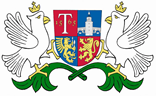 Общо разходи – 10 970 755лв. в т.ч.:
Държавни дейности: 5 443 750 лв.
Общински дейности: 5 242 537лв.
Дофинансиране на държавна дейност:    284 468 лв.
Обща справка на разходите по функции
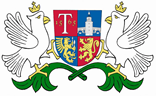 Проектобюджет 2020 година
Функция „Общи държавни служби“ 1 260 458 лв.          в т.ч.   Държавно финансиране  660 930 лв.                                       Общинско финансиране  599 528 лв.
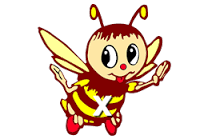 В тази функция се финансират две дейности - Общинска администрация (Община Трявна и Кметство Плачковци) и Общински съвет гр. Трявна.
 Общият размер на бюджета на Общинска администрация (гр. Трявна и гр. Плачковци) е 1 085 288 лв., с което е осигурено финансиране за възнаграждения и осигурителни плащания на 54,5 броя служители и текуща издръжка на администрацията със средства изцяло осигурени от собствени приходи. 
Общият размер за издръжка на дейност Общински съвет е 
     175 170 лв., включваща възнаграждения на общинските съветници и председателя на Общински съвет и текущи разходи за дейността.
Като целеви разходи се предвижда изплащането на еднократна помощ за новородено дете по 450лв./увеличена със 100 лв. спрямо 2019 г./ общо - 27 000 лв. 
Капиталови разходи 18 533 лв.
Функция „Отбрана и сигурност“  137 683  лв.  държавно финансиране
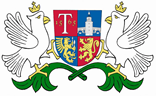 Държавното финансиране осигурява средства за възнаграждения и осигурителни плащания на 7 броя денонощни оперативни дежурни и изпълнители по поддръжка и охрана на пунктовете за управление – 78 400 лв.
Издръжка на офис на военен отчет и дейности по плана за защита при бедствия - 2 500 лв.
Издръжка на доброволните формирования - 9 600 лв.
Материално стимулиране на 5 броя обществени възпитатели и на членовете на местна комисия за борба с противообществените прояви на малолетни и непълнолетни и издръжка – 36 035 лв.
Издръжка на детска педагогическа стая и районни полицейски инспектори – 11 148 лв.
Функция „Образование“ 3 192 959 лв.в т.ч.  Държавно финансиране 2 951 637 лв.            Общинско финансиране 241 322 лв.
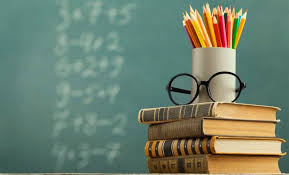 През 2020 г. г. е запазен начина на финансиране от 2019 г на функция“ Образование,“ чрез въведените стандарти за институция в  “Детска градина” годишен размер по 27 700 лв., и в училище по 44 600 лв., стандарт за яслена и целодневна група в детска градина и училище, стандарт за паралелка в училище и средства по регионален коефициент. Целта на този метод е да се осигурят средства в по – голям размер  за подпомагане на  училища и детски градини с малък брой ученици и деца. За втора поредна година  се разпределят и допълнително средства за занимания по интереси в размер на 22 890 лв.
В Община Трявна се финансират разходите на 3 общински училища с общ брой ученици 553 и 3 детски градини с 204 деца, както и яслена група към Детска градина „Калина“ с 16 броя деца, които прилагат системата на делегираните бюджети. От предоставените от държавата средства на база единни разходни стандарти се финансират:
 разходите за заплати и текуща издръжка;
 осигурени са целево и средства за стипендии на учениците – 11 049 лв.;
 средства за създаване на условия за приобщаващо образование - по 452 лв. на ученик;
 норматив за подпомагане храненето на деца от подготвителните групи и учениците от 1 до 4 клас по 94 лв. на дете/ученик;
 норматив за ученик в група за целодневна организация на учебния ден на учениците от 1 до 7 клас по 805 лв.;
 стандарт за материално-техническа база в училищата по 25 лв.
Функция „Образование“ 3 192 959 лв.в т.ч.  Държавно финансиране 2 951 637 лв.            Общинско финансиране 241 322 лв.
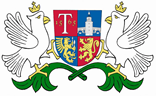 Общинското финансиране в тази функция е насочено главно за:
Финансиране с местни приходи на издръжката на детските градини – 162 500 лв. 
Дофинансиране на маломерни и слети паралелки за учебната 2019/2020 година на ОУ „Васил Левски“ гр. Плачковци и ОУ „Проф. П. Н. Райков” –48 822 лв. 
Капиталовите разходи за функция „Образование” са разчетени в размер на 80 400 лв., изцяло по предложения на директорите на училищата и детските градини.
Функция „Здравеопазване“       130 263 лв.в т.ч. държавно финансиране   92 163 лв.           Общинско финансиране  38 100лв.
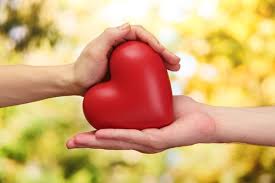 Чрез единният разходен стандарт за финансиране на държавните дейности се осигурява финансиране на здравните кабинети в детските градини и училищата, яслена група към детска градина „Калина“, който включва средства за заплати и осигурителни вноски, средства за безопасни и здравословни условия на труд на наетия персонал и медицинско обслужване на 204 броя деца и 659  ученика на обща стойност 92 163 лв.
Функция „Здравеопазване“ 130 263 лв.в т.ч. държавно финансиране   92 163 лв.           Общинско финансиране  38 100лв.
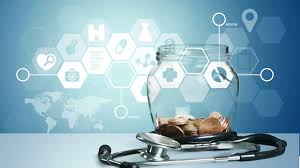 За трета поредна година функционира услугата “Детска кухня” към Детска градина “Калина”, която се финансира със средства от общински бюджет в размер на 10 000 лв. и като държавна дейност с капацитет до 100 деца по 238 лв. на дете. В момента се обслужват 31 деца с разчетено финансиране 7 378 лв.
Със собствени бюджетни средства е осигурена издръжка за престой на болни, настанени в „Регионален хоспис“ ЕООД – стационар гр. Дряново – 11000 лв.
Ще продължи подпомагане на семейства с репродуктивни проблеми –   3 000лв.
Медикаменти за граждани на хемодиализа - 2 500 лв.
Капиталови разходи – 11 600 лв.
Функция „Социално осигуряване, подпомагане и грижи“ 1 143 794 лв.в.т. Държавно финансиране 915 704 лв.         Общинско финансиране 228 090 лв.
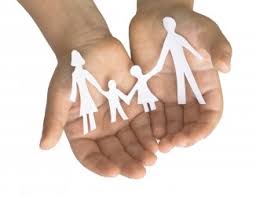 Предоставените държавни средства и преходният остатък от 2019 година осигуряват възнаграждения, осигурителни вноски и пълна издръжка на специализираната институция за предоставяне на социални услуги - Дом за стари хора за 40 ползвателя на стойност 370 182 лв. 
Осигурени са и средства за социални услуги, предоставени в общността: Дневен център за деца и/или пълнолетни лица с увреждания – 20 ползвателя на стойност 190 735 лв. и Дневен център за деца с увреждания  - седмична грижа – 9 ползвателя за 76 032 лв. 
Център за социална рехабилитация и интеграция – 40 ползвателя за 165 306 лв.
Център за обществена подкрепа – 25 ползвателя за 92 125 лв.
Капиталови разходи- 40 000 лв.
Функция „Социално осигуряване, подпомагане и грижи“ 1 143 794 лв.в.т. Държавно финансиране 915 704 лв.         Общинско финансиране 228 090 лв.
Издръжка на пенсионерските клубове град Трявна и град Плачковци – 5 500 лв.
Социално предприятие за обществено хранене – 195 180 лв. за възнаграждения и цялостна издръжка.
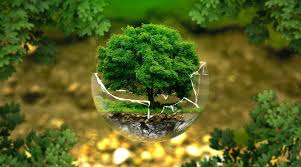 Функция „ Жилищно строителство, БКС и       опазване на околната среда“ 2 762 218 лв.
Тази функция е изцяло общинска отговорност. В бюджета са заложени основно разходи за:
Поддръжка и ремонт на улично осветление в Трявна, Плачковци и селата в общината - 180 600 лв. 
Поддържане на уличната мрежа-  47 366 лв.
Дейности по жилищно строителство и БКС – 165 864 лв.
Поддържане на зелени площи – 65 515  лв.
Разходи по дейност „Чистота“ –намалени с отчисленията по чл. 60 и чл. 64 от Закона за управление на отпадъците, разходите по ДДС – 807 686 лв. 
Капиталови разходи – 1 583 427 лв.
Субсидии за социално предприятие- 40 538 лв.
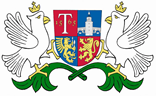 Функция „Почивно дело, култура и религиозни дейности“   1 141 203 лв.                                                                        в т.ч. Държавно финансиране 685 633лв.                                                                                 Общинско финансиране  455 570лв.
Държавното финансиране във функцията осигурява средства за :
Възнаграждения, осигурителни вноски и издръжка на: субсидирана численост на 4 броя общински читалища със субсидирани 29 бройки – 302 760 лв. /по 10 440лв. на субсидирана бройка/. Завишен е стандарта спрямо 2019 г. с 950 лв. и 36 150 лв. за закрити площи за музей и художествени галерии. 
Специализиран музей град Трявна – 380 472 лв., в т.ч. преходен остатък 27 877 лв.
С общински приходи се финансират : 
Разходи за  финансиране на дейности в сферата на културата в градовете Трявна и Плачковци – 
       90 000 лв. 
Поддръжка на спортни бази гр. Трявна и гр. Плачковци, както и провеждане на спортни мероприятия - 40 000 лв.
Подпомагане дейността на местните спортни клубове – 92 000 лв.
Подпомагане дейността на индивидуални състезатели с национални награди – 3000 лв.
Поддръжка на обредни дейности 47 800 лв. 
Дофинансиране културната дейност на читалищата извън държавната субсидия 10 000лв. 
Във функцията са предвидени и целеви разходи за изплащане на погребения за социално слаби граждани – 500 лв.
Капиталови разходи – 20 500лв.
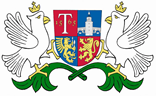 Функция „Икономически дейности и услуги“  1 200 857 лв.
Разходите в тази дейност се финансират от собствени приходи, целева субсидия за капиталови разходи и трансфери от централен бюджет. 
Планирани са разходи за зимно поддържане и снегопочистване на общинска пътна мрежа- 987 696 лв. 
Управление, контрол и регулиране дейностите по транспорта и пътищата – 2500 лв.
Разходи за спортно–туристическа дейност – 40 229 лв. 
Разходи, свързани с дейности по селско и горско стопанство -   5 000 лв.
Разходи за поддръжка на общински пазар - 5 000 лв.
Капиталови разходи – 36 886 лв.
Други икономически дейности и услуги- 128 046 лв.
Функция „Разходи, некласифицирани в други функции“ 1320 лв.
Предвидени са разходи за плащане на лихви по заеми  към фонд „ФЛАГ“ ЕАД 1320 лв.
Капиталова програма на Община Трявна и средства за текущи ремонти в размер на 3 016 440 лв.
Капиталова програма на Община Трявна и средства за текущи ремонти в размер на 3 016 440 лв.
Капиталова програма на Община Трявна и средства за текущи ремонти в размер на 3 016 440 лв.
Капиталова програма на Община Трявна и средства за текущи ремонти в размер на 3 016 440 лв.
Капиталова програма на Община Трявна и средства за текущи ремонти в размер на 3 016 440 лв.
Капиталова програма на Община Трявна и средства за текущи ремонти в размер на 3 016 440 лв.
Капиталова програма на Община Трявна и средства за текущи ремонти в размер на 3 016 440 лв.
Проекти и програми, финансирани от ЕС
ПРОЕКТИ, КОИТО ЩЕ СЕ ИЗПЪЛНЯВАТ ПРЕЗ 2020 година

1. Грижа в дома – ОП „Развитие на човешките ресурси“ -          103 279.68 лева
2. Развитие на община Трявна чрез подобряване на техническа инфраструктура – ПРСР - 1 117 768.89 лева
3. Спортна площадка за фитнес уреди на открито – ПРСР -         97 780.64 лева
Проекти и програми, финансирани от ЕС
ПОДАДЕНИ ПРОЕКТНИ ПРЕДЛОЖЕНИЯ ПРЕЗ 2019 година 
приключила оценка/предстои договориране
 
Изграждане на нова система за отопление на ДГ „Калина“, гр. Трявна чрез доставка на нов котел за отопление – ПРСР МИГ Дряново – Трявна - 29 982.20 лева
Ремонт и изграждане на спортни площадки в двора на ДГ „Светлина“ и кв.23 по плана на гр. Трявна - ПРСР МИГ Дряново – Трявна - 75 524.00 лева
Реконструкция и оборудване на читалищни сгради в община Трявна - ПРСР МИГ Дряново – Трявна - 337 848.78 лева в процес на оценяване
 
По-чиста Трявна - разделно събиране в невидими контейнери – ОП „Околна среда“ - 390 933.00 лева
„Рекултивация на съществуващо депо за отпадъци на Община Трявна“ - ОП „Околна среда“ – 1 606 642.00 лева
Проекти и програми, финансирани от ЕС и Държавния бюджет
Предстои подаване на пет проектни предложения към ПУДООС на стойност до 10 000 лв. всеки един .
Проекти и програми, финансирани от ЕС и държавния бюджет
ПРОЕКТНИ ПРЕДЛОЖЕНИЯ, С КОИТО ЩЕ СЕ КАНДИДАТСТВА ПРЕЗ 2020 година (в процес на подготовка)

Проект по ПРОГРАМА „ВЪЗОБНОВЯЕМА ЕНЕРГИЯ, ЕНЕРГИЙНА ЕФЕКТИВНОСТ, ЕНЕРГИЙНА СИГУРНОСТ“, Процедура „Рехабилитация и модернизация на общинската инфраструктура - системи за външно изкуствено осветление на общините“,  ФИНАНСОВ МЕХАНИЗЪМ НА ЕВРОПЕЙСКОТО ИКОНОМИЧЕСКО ПРОСТРАНСТВО 2014-2021 на стойност до   600 000 евро

Проекти по Мярка 7.5. "Инвестиции за публично ползване в инфраструктура за отдих, туристическа инфраструктура", ПРСР МИГ Дряново – Трявна – обща стойност до 150 000.00 лева

Проект „Красива България 2020“ по мярка 02 „Подобряване на социалната инфраструктура“ с проект „Преустройство на сектор за водолечение по физикална и рехабилитационна медицина в МБАЛ „Д-р Т. Витанов“ ЕООД“. Стойност на проекта 100 000 лв. Собствено участие на общината-  51% - 51 000лв.
Проекти и програми, финансирани от ЕС
Продължава предоставянето на социалната услуга в домашна среда „ Личен асистент“ по Закона за личната помощ. В рамките на тази дейност се предоставят почасови услуги, на лица с увреждания/ деца/ над 50%, които имат чужда помощ и над 90% без чужда помощ и възрастни хора 90% и над 90% с чужда помощ, насочени към подпомагане и подкрепа на лицата за осъществяване на ежедневните им дейности. За изпълнение на услугата  са избрани и назначени 94 лични асистенти. Към момента  се обслужват 88 потребители. Финансирането е от Държавния бюджет на база сключено тристранно споразумение между НАП, Агенция социално подпомагане и Община Трявна.
„ Приеми ме – 2015“  по ОП „Развитие на човешките ресурси“.  По проекта са ангажирани 14 приемни семейства, които се грижат за отглеждането и възпитаването на 32 деца.   Община Трявна е партньор по проекта .  Стойността на проекта  - 304 086 лв. и срок на изпълнение до 31.12.2020 г.
„Обществена трапезария“. Проектът е по програма на МТСП. Като за период от една година ще бъде осигурен топъл обяд  на 40 броя социално уязвими граждани. Стойност на проекта – 29 000 лв.
Проекти, финансирани от ЕС
По реализиран проект се създаде „Общинско социално предприятие за благоустройство, озеленяване и поддръжка на територии за обществено ползване“ по ОП „Развитие на човешките ресурси“. Социалното предприятие извършва дейности и услуги  по озеленяване, почистване, поддръжка и облагородяване на обществени зони и частни имоти, в т.ч. паркове, зелени площи, междублокови пространства, гробищни паркове, крайречни територии, стопански обекти и други. За функционирането на предприятието бяха назначени 12 човека персонал, като десет от тях бяха лица от целевите групи - хора с увреждания  и/или лица в неравностойно положение на пазара на труда и други социално изключени лица. Част от тези хора придобиха професионална квалификация и умения, свързани с конкретната длъжност в предприятието. Също така се осигуриха двама наставника за период от 6 месеца, които да подпомагаха новоназначените служители от целевата група. Общата стойност на проекта е 154 295 лева. Срок за изпълнение на проекта: 31.12.2019 година. 
Съгласно условията на оперативната програма общината следва да осигури устойчивост на проекта в рамките на една година със същия предмет на дейност, като осигурява заетост на 7 човека персонал. Финансирането ще бъде от общинския бюджет като второстепенен разпоредител с бюджет. Необходимите средства са в размер на 40 538 лв.
Благодаря Ви за вниманието!